La convivencia escolar. Una mirada desde la diversidad cultural
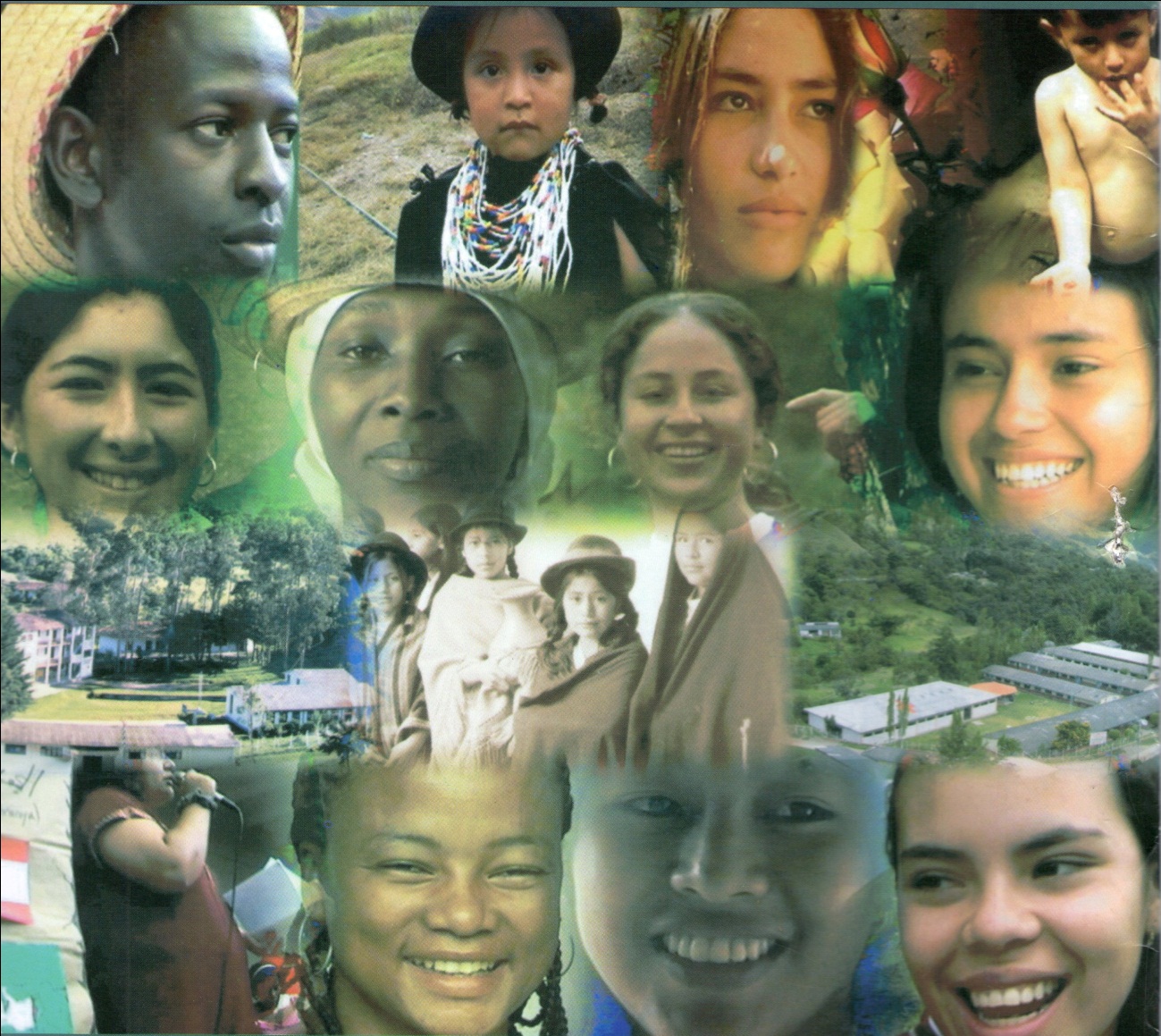 ¿Cuál es la influencia de la Diversidad
Cultural en los procesos de Convivencia
Escolar de los estudiantes del Programa
de Formación Complementaria de la
Escuela Normal Superior Los Andes?
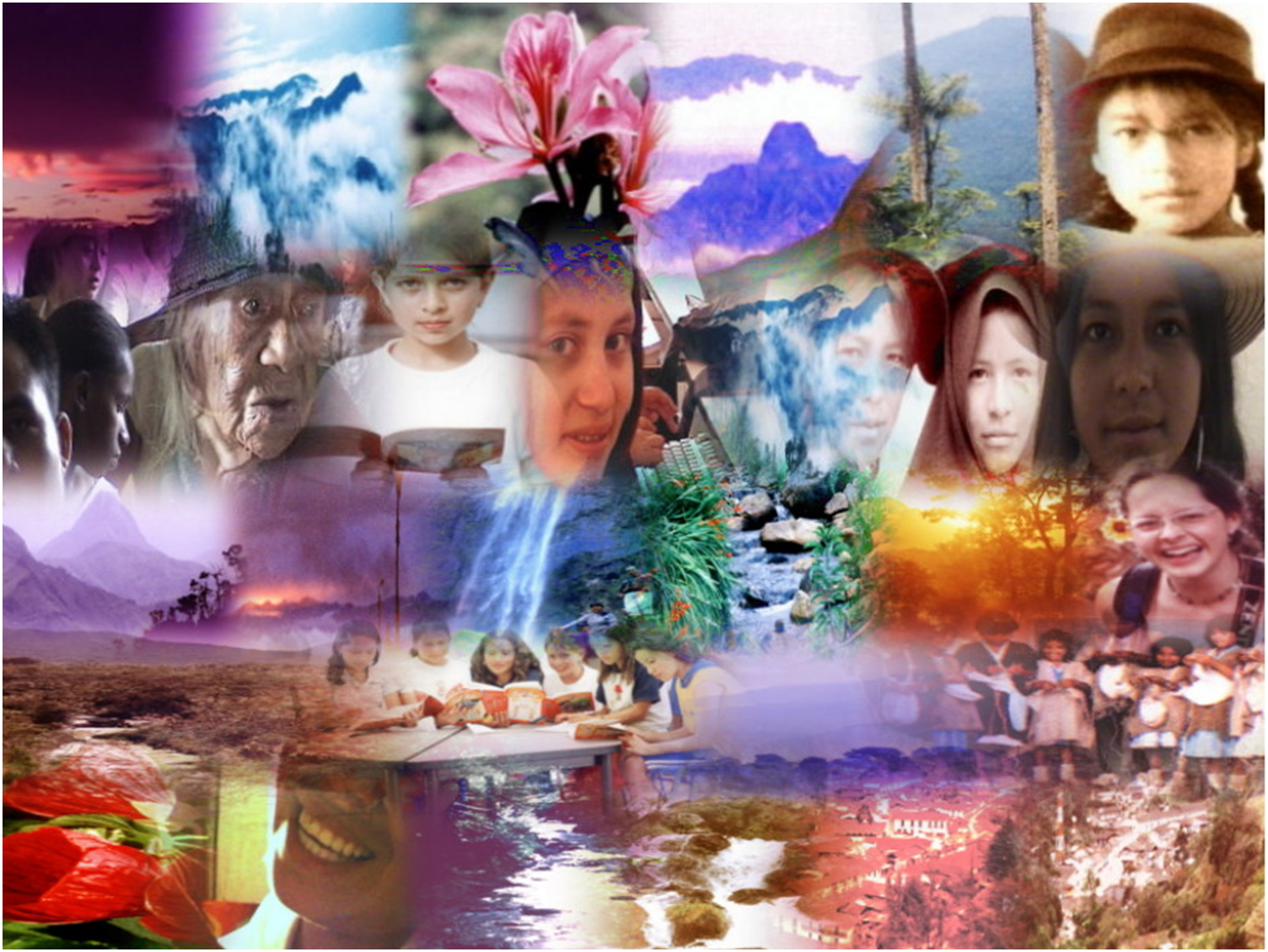 OBJETIVOS
OBJETIVOS ESPECIFICOS
IMPORTANCIA DEL ESTUDIO
REVISIÓN DOCUMENTAL
Convivencia
 Escolar
Diversidad cultural
2. METODOLOGIA
ENTREVISTA SEMI-ESTRUCTURADA
ENTREVISTA SEMI-ESTRUCTURADA
1. pertenecientes a diversos grupos socioculturales
2. situación socioeconómica
3. procedencia geográfica y contextual
CRITERIOS DE INCLUSIÓN
4 creencias religiosas
5. participativos y dispuestos a colaborar
6. Género
Percepciones de Convivencia Escolar
DISCRIMINACION Y EXCLUSIÓN EN NUESTRO CONTEXTO EDUCATIVO
EXPRESIONES
EXPRESIONES
Fenómenos sociales que afectan la convivencia escolar
La convivencia escolar un ejercicio
que reclama la participación de todos
Le permite diseñar estrategias normas y planes de convivencia
Buen clima escolar
La P.E debe asumirse desde una posición política, con argumentos críticos y levar a la transformación educativa.
Inclusión
conclusiones
recomendaciones
recomendaciones
Soy una superviviente de un campo de concentración. Mis ojos han visto lo que nadie debería presenciar. Cámaras de gas construidas por ingenieros especialistas. Niños envenenados por licenciados en medicina. Recién nacidos asesinados por competentes enfermeras. Madres e hijos fusilados por bachilleres y graduados. Por todo ello, sospecho de la educación. Mi ruego es que ayudemos a los alumnos a ser hermanos. Nuestros esfuerzos nunca deben producir monstruos, psicópatas ni Eichmans ilustrados. El leer, el escribir, la historia y la aritmética, son sólo importantes si sirven para hacer humanos a nuestros alumnos.  
 
María Nohora Coronado de Chavarro
Rectora Colegio Departamental